Lecture 18 of 41
Scene Graphs: Rendering
Lab 3b: Shader
William H. Hsu
Department of Computing and Information Sciences, KSU

KSOL course pages: http://bit.ly/hGvXlH / http://bit.ly/eVizrE 
Public mirror web site: http://www.kddresearch.org/Courses/CIS636
Instructor home page: http://www.cis.ksu.edu/~bhsu

Readings:

Today: §4.4 – 4.7, Eberly 2e – see http://bit.ly/ieUq45
Next class: §5.3 – 5.5, Eberly 2e, CGA handout
Lecture Outline
Reading for Last Class: §5.1 – 5.2, Eberly 2e
Reading for Today: §4.4 – 4.7, Eberly 2e
Reading for Next Class: §5.3 – 5.5, Eberly 2e, CGA handout
Last Time: Introduction to Animation
Definition, overview, brief history
Principles of traditional animation
Keyframe animation, inbetweening (interpolation)
Articulated figures (preliminaries of character modeling)
Dynamics vs. kinematics, forward vs. inverse
Today: Scene Graph Rendering
State: transforms, bounding volumes, render state, animation state
Managing renderer and animation state
Rendering: object-oriented message passing overview
Next Class: Special Effects (SFX), Skinning, Morphing
Coming Up: More Videos (Lectures 19 & 20)
Where We Are
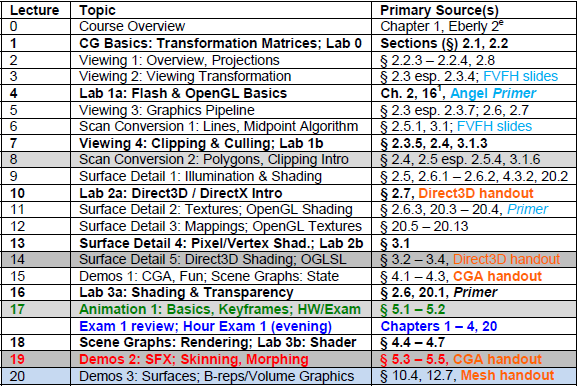 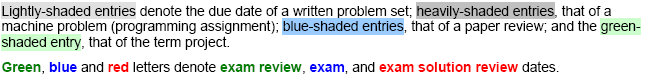 Acknowledgements:
Computer Animation Intro
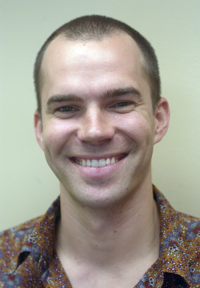 Jason Lawrence
Assistant Professor
Department of Computer Science 
University of Virginia
http://www.cs.virginia.edu/~jdl/
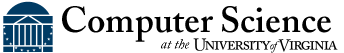 Acknowledgment: slides by Misha Kazhdan, Allison Klein, Tom Funkhouser, Adam Finkelstein and David Dobkin
http://bit.ly/eB1Oj4
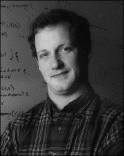 Thomas A. Funkhouser
Professor
Department of Computer Science 
Computer Graphics Group
Princeton University
http://www.cs.princeton.edu/~funk/
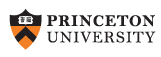 Review [1]:19th Century Animation
Before Motion Pictures
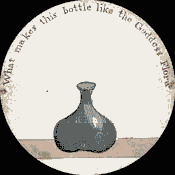 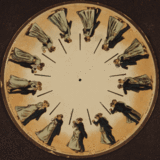 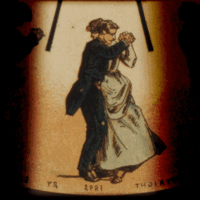 © 2008 Wikipedia, Thaumatrope
http://bit.ly/fFl6xH
© 2007 Wikipedia, Phenakistoscope
http://bit.ly/eAnURG
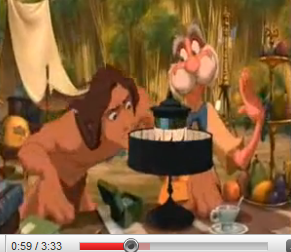 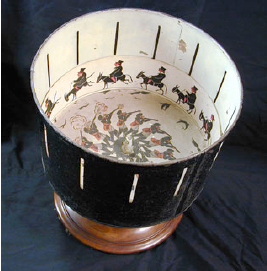 Tarzan © 2000 Disney
http://youtu.be/zc3MnoSS5Hw
Zoetrope (Praxinoscope)
Adapted from slides © 2010 J. Lawrence, University of Virginia
CS 4810: Introduction to Computer Graphics – http://bit.ly/hPIXdi
Review [2]: Animation,
Simulation & Visualization
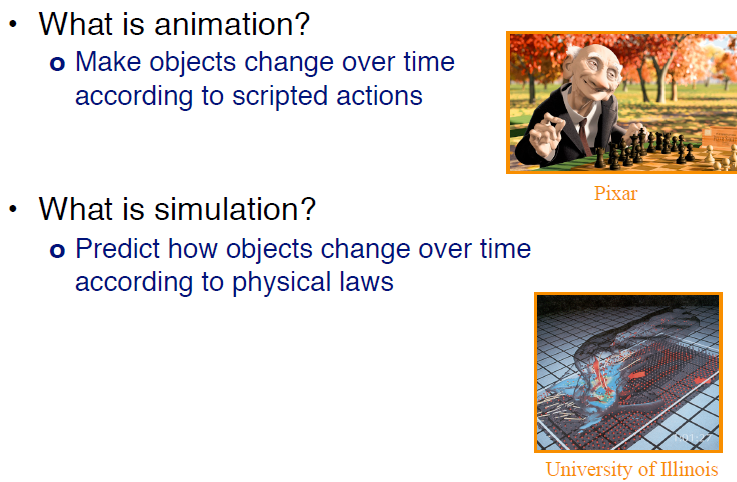 Wilhelmson et al. (2004)
http://youtu.be/EgumU0Ns1YI
http://avl.ncsa.illinois.edu 
http://bit.ly/eA8PXN
Adapted from slides © 2010 J. Lawrence, University of Virginia
CS 4810: Introduction to Computer Graphics – http://bit.ly/hPIXdi
Review [3]:
Principles of Traditional Animation
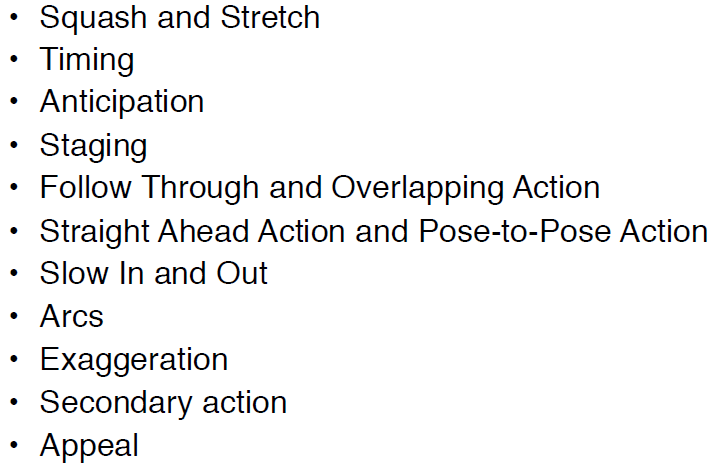 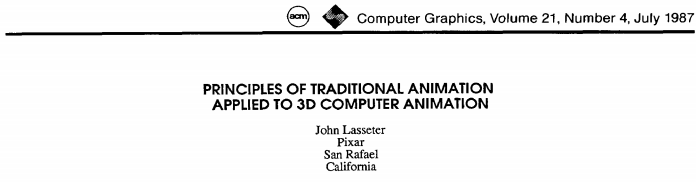 Lasseter, J. (1987). Principles of traditional animation applied to
3D computer animation. Computer Graphics, 21(4), pp. 35-44.
SIGGRAPH: http://bit.ly/1DsO44
ACM Portal: http://bit.ly/eyx2PN
© 2010 J. Lawrence, University of Virginia
CS 4810: Introduction to Computer Graphics – http://bit.ly/hPIXdi
Review [4]:
Traditional Animation – Anticipation
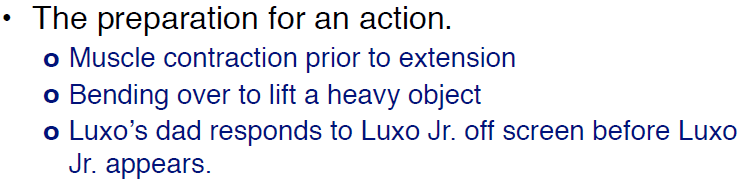 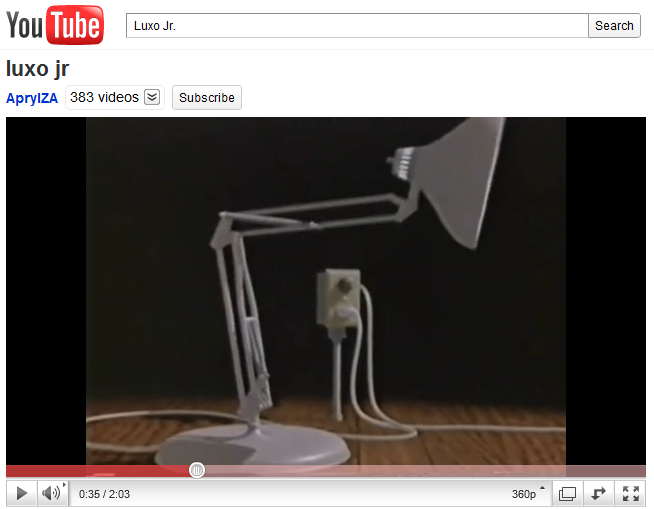 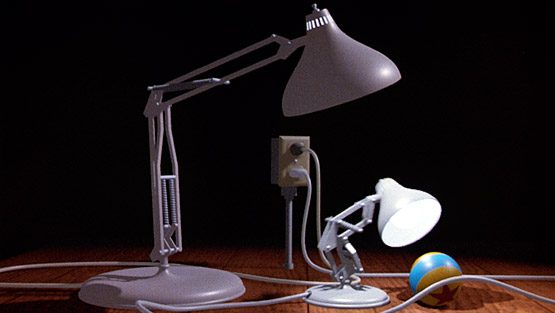 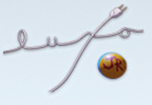 Luxo Jr. © 1986 Pixar
http://www.pixar.com/shorts/ljr/
http://youtu.be/qGxoui3IFS0
© 2010 J. Lawrence, University of Virginia
CS 4810: Introduction to Computer Graphics – http://bit.ly/hPIXdi
Review [5]:
Keyframe Animation & Inbetweening
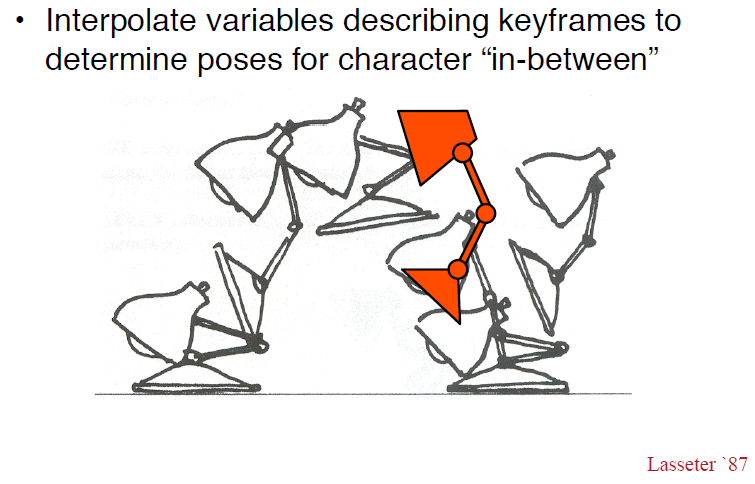 © 2010 J. Lawrence, University of Virginia
CS 4810: Introduction to Computer Graphics – http://bit.ly/hPIXdi
Review [6]:
Linear Interpolation aka Lerping
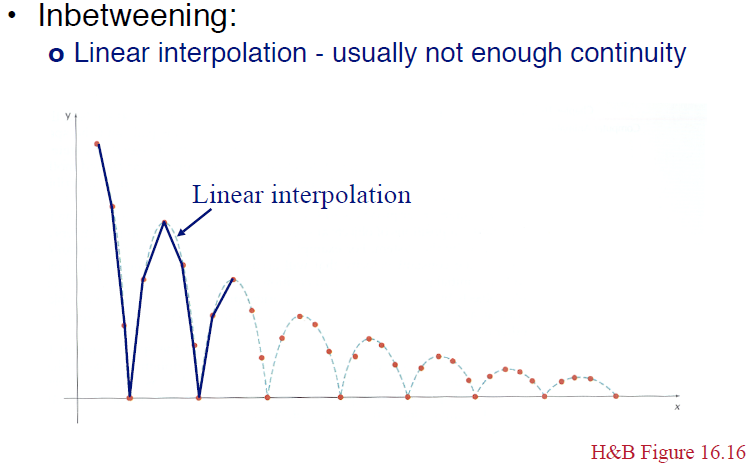 © 2010 J. Lawrence, University of Virginia
CS 4810: Introduction to Computer Graphics – http://bit.ly/hPIXdi
Review [7]:
Articulated Figures
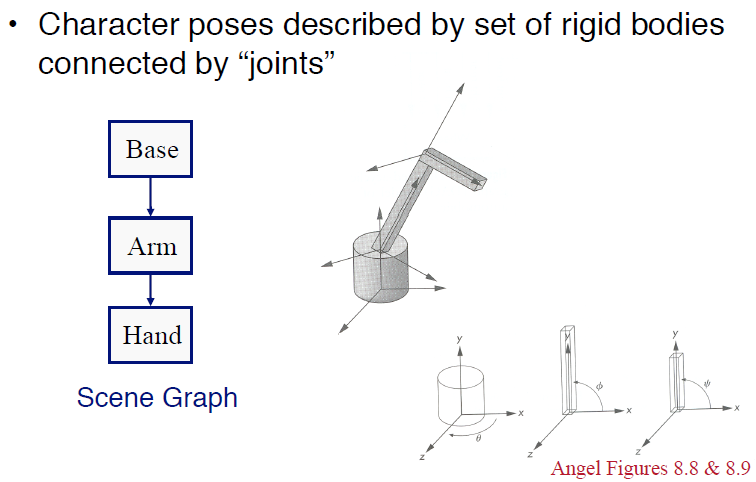 © 2010 J. Lawrence, University of Virginia
CS 4810: Introduction to Computer Graphics – http://bit.ly/hPIXdi
Review [8]:
Character Modeling
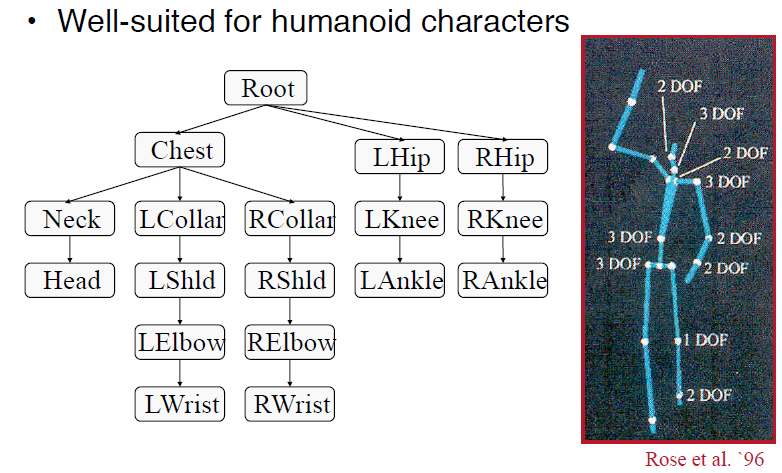 © 2010 J. Lawrence, University of Virginia
CS 4810: Introduction to Computer Graphics – http://bit.ly/hPIXdi
Review [9]:
Bones & Joints
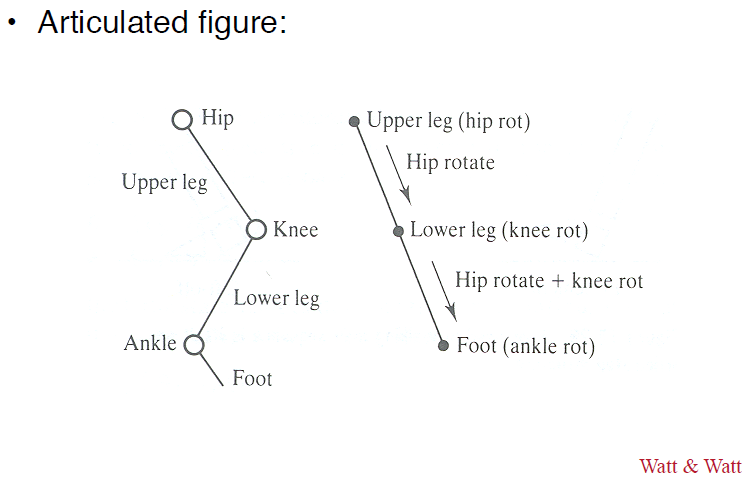 © 2010 J. Lawrence, University of Virginia
CS 4810: Introduction to Computer Graphics – http://bit.ly/hPIXdi
Scene Graph Traversal
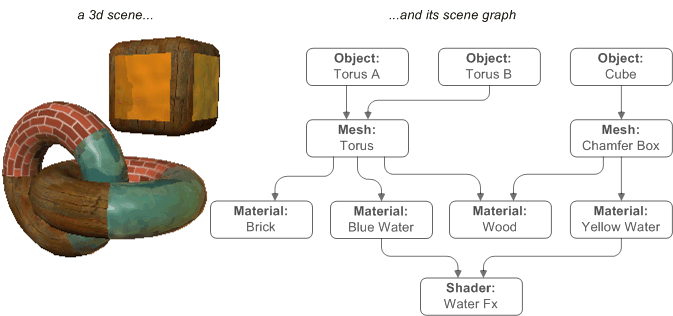 © 2002 – 2005 Virtools
http://bit.ly/eM1gz8
Scene Graph Rendering
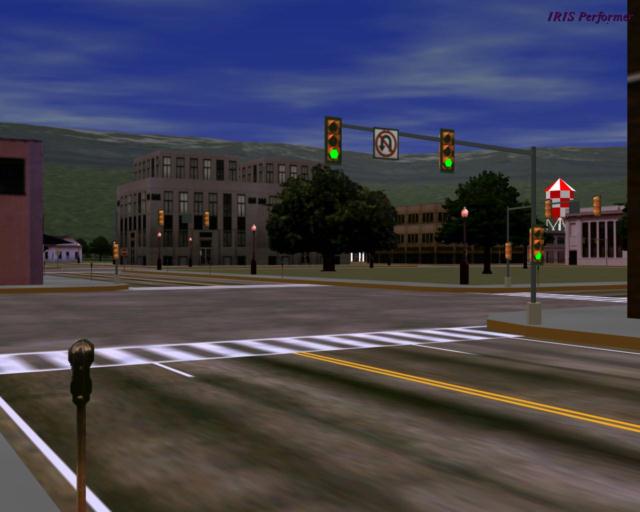 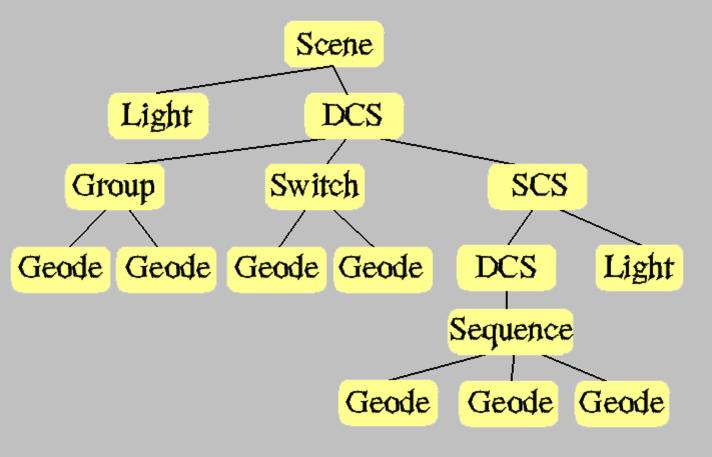 Performer © 1997 D. Pape
http://www.evl.uic.edu/pape/talks/VSI97/pf/
Acknowledgements:
Scene Graphs – Eberly 1e
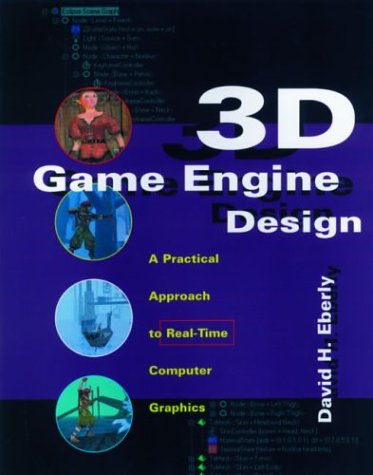 David H. Eberly
Chief Technology Officer
Geometric Tools, LLC
http://www.geometrictools.com
http://bit.ly/enKbfs
3D Game Engine Design © 2000 D. H. Eberly
See http://bit.ly/ieUq45 for second edition
Review:
What Information is in Scene Graphs?
Transforms
Bounding Volumes
Render State
Animation State
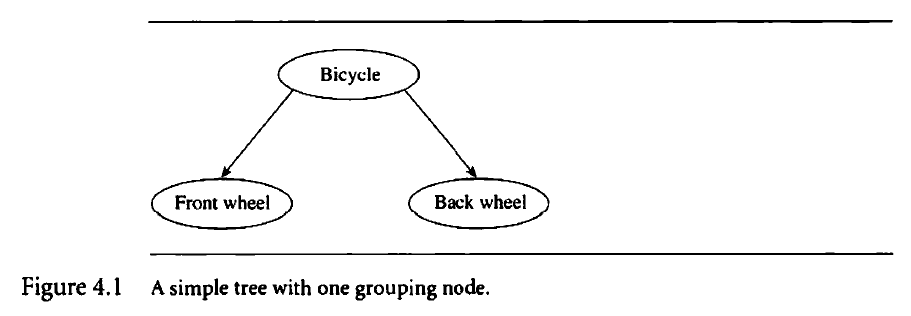 3D Game Engine Design © 2000 D. H. Eberly
See http://bit.ly/ieUq45 for second edition
Review:
Kinds of Transforms
Local
Translation, rotation, scaling, shearing
All within parent’s coordinate system






World: Position Child C With Respect to Parent P (Depends on Local)


Both Together Part of Modelview Transformation
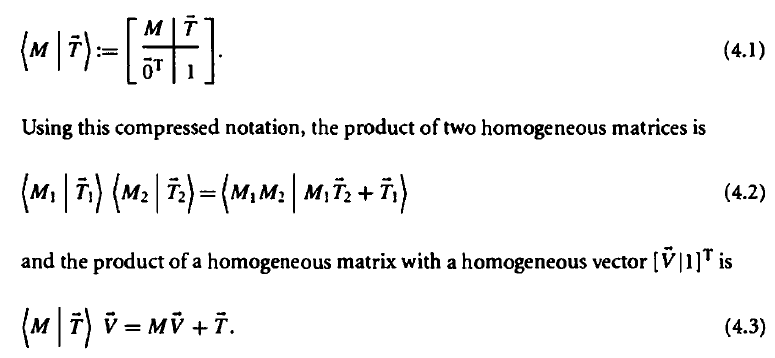 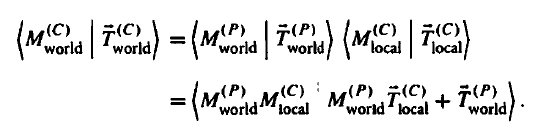 Adapted from 3D Game Engine Design © 2000 D. H. Eberly
See http://bit.ly/ieUq45 for second edition
Traversing Scene Graph:
World Transform of Node
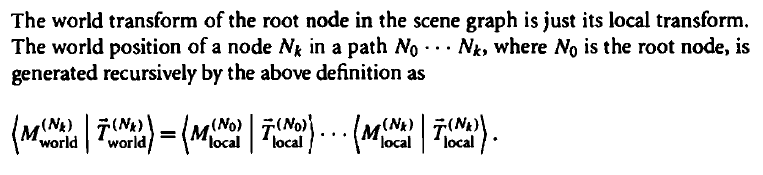 Adapted from 3D Game Engine Design © 2000 D. H. Eberly
See http://bit.ly/ieUq45 for second edition
Bounding Volumes [1]:
Definition
Bounding Volume Hierarchies (BVHs)
Root: entire scene
Interior node: rectangle (volume in general) enclosing other nodes
Leaves: primitive objects
Often axis-aligned (e.g., axis-aligned bounding box aka AABB)
Used
Visible surface determination (VSD) – especially occlusion culling
Other intersection testing: collisions, ray tracing
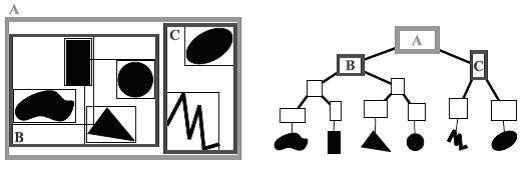 Bounding Volume Hierarchy (BVH) © 2009 Wikipedia
http://en.wikipedia.org/wiki/Bounding_volume_hierarchy
Bounding Volumes [2]:
Types Covered in Eberly
Spheres
Oriented Boxes aka Oriented Bounding Boxes (OBBs)
Capsules
Lozenges
Cylinders
Ellipsoids
Adapted from 3D Game Engine Design © 2000 D. H. Eberly
See http://bit.ly/ieUq45 for second edition
Renderer State
Can Capture Render Information Hierarchically
Example
Suppose subtree has all leaf nodes that want textures alpha blended
Can tag root of subtree with “alpha blend all”
Alternatively: tag every leaf
How Traversal Works: State Accumulation
Root-to-leaf traversal accumulates state to draw geometry
Renderer checks whether state change is needed before leaf drawn
Efficiency Considerations
Minimize state changes
Reason: memory copy (e.g., system to video memory) takes time
Adapted from 3D Game Engine Design © 2000 D. H. Eberly
See http://bit.ly/ieUq45 for second edition
Animation State
Can Capture Animation Information Hierarchically
Example
Consider articulated figure from last lecture
Let each node represent joint of character model
Neck
Shoulder
Elbow
Wrist
Knee
Procedural Transformation
How It Works: Controllers
Each node has controller function/method
Manages quantity that changes over time (e.g., angle)
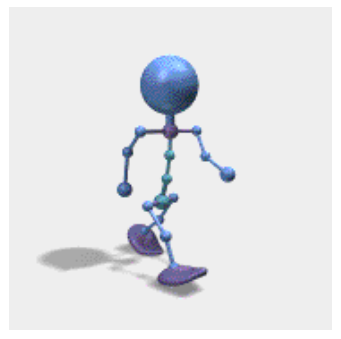 © 2002 D. M. Murillo
http://bit.ly/eZ9MA8
Adapted from 3D Game Engine Design © 2000 D. H. Eberly
See http://bit.ly/ieUq45 for second edition
Updating Scene Graphs
Need to Merge Bounding Volumes (Boxes, Lozenges, Capsules)
Update Geometric State: UpdateGS





UpdateWorldData: Virtual Function, Controls Downward Pass
UpdateWorldBound: Also Virtual, Controls Upward Pass
PropagateBoundToRoot: Not Virtual, Simple Recursive Call
parent.UpdateWorldBound()
parent.PropagateBoundToRoot()
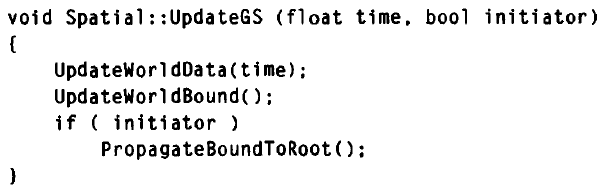 Adapted from 3D Game Engine Design © 2000 D. H. Eberly
See http://bit.ly/ieUq45 for second edition
Rendering Scene Graphs [1]:
View Frustum Culling
By Spheres vs. By Oriented Boxes





Pseudocode





Can Also Cull by: Lozenges, Cylinders, Ellipsoids
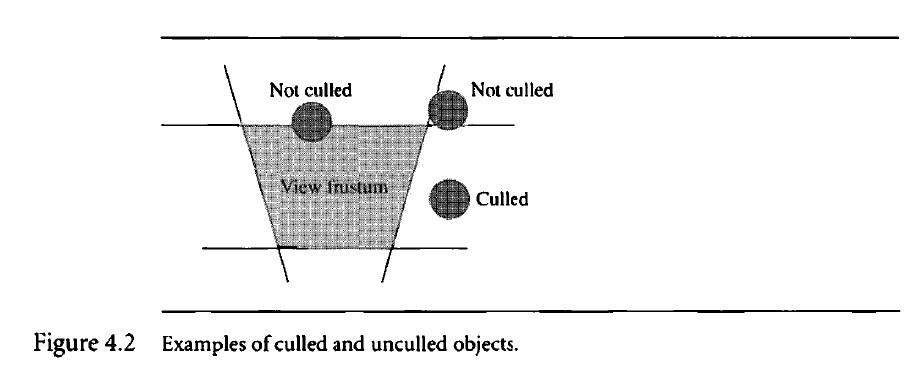 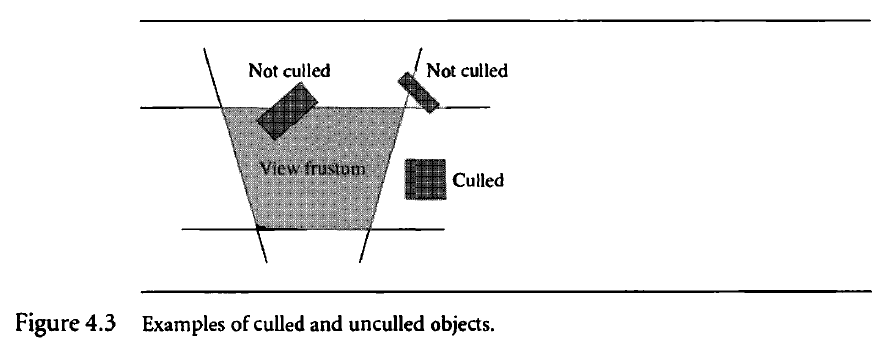 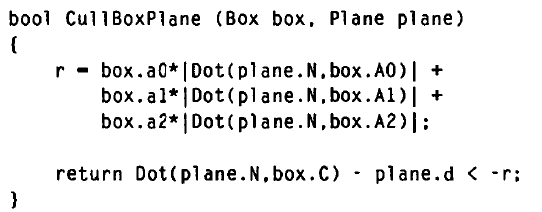 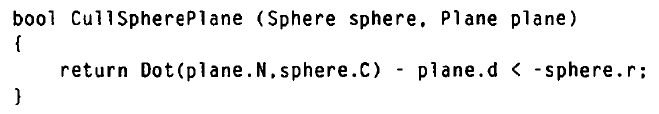 Adapted from 3D Game Engine Design © 2000 D. H. Eberly
See http://bit.ly/ieUq45 for second edition
Rendering Scene Graphs [2]:Message Passing
Main Draw Method



Spatial::OnDraw(Renderer renderer)
Calls virtual function Draw(renderer)
Passed down
Geometry::Draw(Renderer renderer)
Node::Draw(Renderer renderer)Calls child.onDraw(renderer)
Derived Classes of Geometry
TriMesh::Draw(Renderer renderer)
Similarly for other derived classes
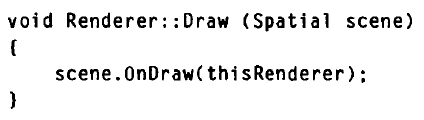 Adapted from 3D Game Engine Design © 2000 D. H. Eberly
See http://bit.ly/ieUq45 for second edition
Summary
Reading for Last Class: §5.1 – 5.2, Eberly 2e
Reading for Today: §4.4 – 4.7, Eberly 2e
Reading for Next Class:
Last Time: Introduction to Animation
Definition, overview, brief history, principles
Keyframes, interpolation, articulated figures for character modeling
Dynamics vs. kinematics, forward vs. inverse
Today: Scene Graph Rendering
State: transforms, bounding volumes, render state, animation state
Updating: merging bounding volumes
View frustum culling
Rendering: object-oriented message passing overview
Next Class: Special Effects (SFX), Skinning, Morphing; More Videos
Terminology
Shading and Transparency in OpenGL: Alpha, Painter’s, z-buffering
Animation – Modeling Change Over Time According to Known Actions
Keyframe Animation
Keyframe
Interpolation
Character model
State in Scene Graphs
Transforms – local & global TRS to orient parts of model
Bounding volumes – spheres, boxes, capsules, lozenges, ellipsoids
Renderer state – lighting, shading/textures/alpha
Animation state – TRS transformations (especially R), controllers
Traversal: Moving through Data Structure, Calling Methods